Figure 2.  Double immunofluorescence labelling of the α2 subunit of Na+/K+-ATPase (A ...
Cereb Cortex, Volume 12, Issue 5, May 2002, Pages 515–525, https://doi.org/10.1093/cercor/12.5.515
The content of this slide may be subject to copyright: please see the slide notes for details.
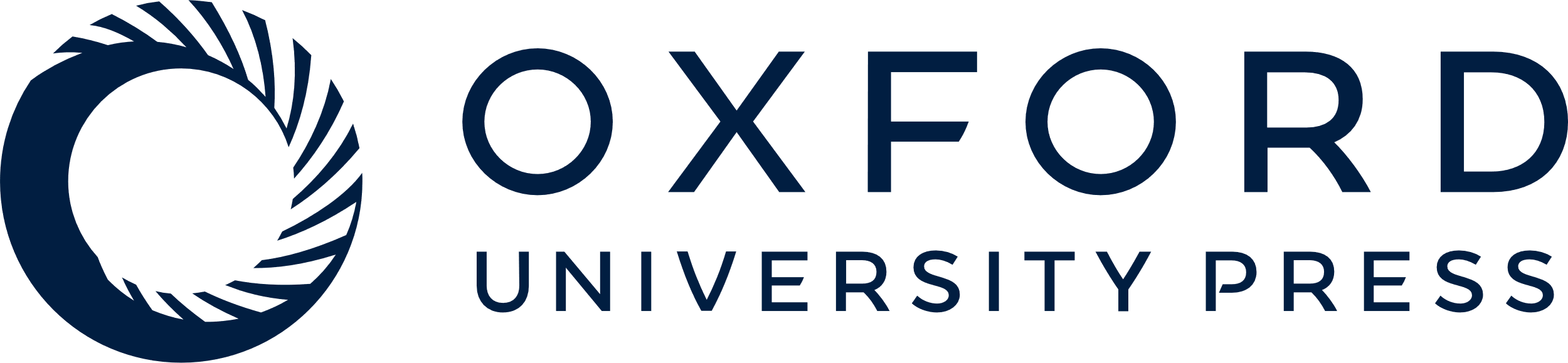 [Speaker Notes: Figure 2.  Double immunofluorescence labelling of the α2 subunit of Na+/K+-ATPase (A and D) and GLAST (B) or GLT-1 (E), as visualized by confocal microscopy in the right (top panel, α2/GLAST) and left (lower panel, α2/GLT-1) frontoparietal cortex. The distribution of α2 is highly superimposable to that of these two glial glutamate transporters as shown by the appearance of a yellow colour upon merging of their respective images (C and F, respectively for α2/GLAST and α2/GLT-1). Bar = 15 μm.


Unless provided in the caption above, the following copyright applies to the content of this slide: © Oxford University Press]